遊戲機制─計時
（宜蘭縣版學生資訊課程教材）Chrome OS 版本
說明
為了讓遊戲具有挑戰性，遊戲可以加入一些機制，讓玩家有某種程度的壓力，在完成遊戲之後可以進而得到成就感。
（宜蘭縣版學生資訊課程教材）Chrome OS 版本
常見的遊戲機制
計分
計時
關卡
（宜蘭縣版學生資訊課程教材）Chrome OS 版本
計時機制
（宜蘭縣版學生資訊課程教材）Chrome OS 版本
計時方式
可採取計時與倒數計時兩種方式。
（宜蘭縣版學生資訊課程教材）Chrome OS 版本
計時
從0開始計時，計算玩家完成挑戰所使用的時間。
通常玩家使用的時間愈少過關的機率愈高。
（宜蘭縣版學生資訊課程教材）Chrome OS 版本
倒數計時
玩家在限定的時間內（例如：30秒），必須完成指定的任務，若無法在限定時間內容成任務，則視為任務失敗。
（宜蘭縣版學生資訊課程教材）Chrome OS 版本
計時與程式設計
計時需要用到偵測區塊中的計時器以及資料區塊中的變數。
如果是倒數計時，螢幕上顯示為剩餘時間，為限定時間減去目前的計時。
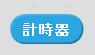 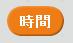 （宜蘭縣版學生資訊課程教材）Chrome OS 版本
計時範例程式
（宜蘭縣版學生資訊課程教材）Chrome OS 版本
倒數計時範例程式
限定時間為30秒
（宜蘭縣版學生資訊課程教材）Chrome OS 版本